Open Source Security Logging
On the cheap
(well, cheaper anyway)
[/home]# whoami
Scott Gerlach [sgerlach@godaddy.com, @sgerlach]
	Director InfoSec Engineering and Architechture @ GoDaddy
	Ran the SOC for 6 years

12yrs experience in InfoSec. 
EnVision customer (Hi Tena!)
WHAT THIS IS
Ideas we are looking at within GoDaddy to solve our logging and scalability issues using ELK stack and Hadoop

Discussion on our experience.

Tons of reference links at the end (ask me for the preso if you want them)

Potential ramblings of a mad man
WHAT THIS IS NOT
Technical discussion on how to run, tune, maintain ElasticSearch

Gospel on how to run your shop

Expert training on any of these tools. I’m a n00b and I admit it but I haz a search engine!
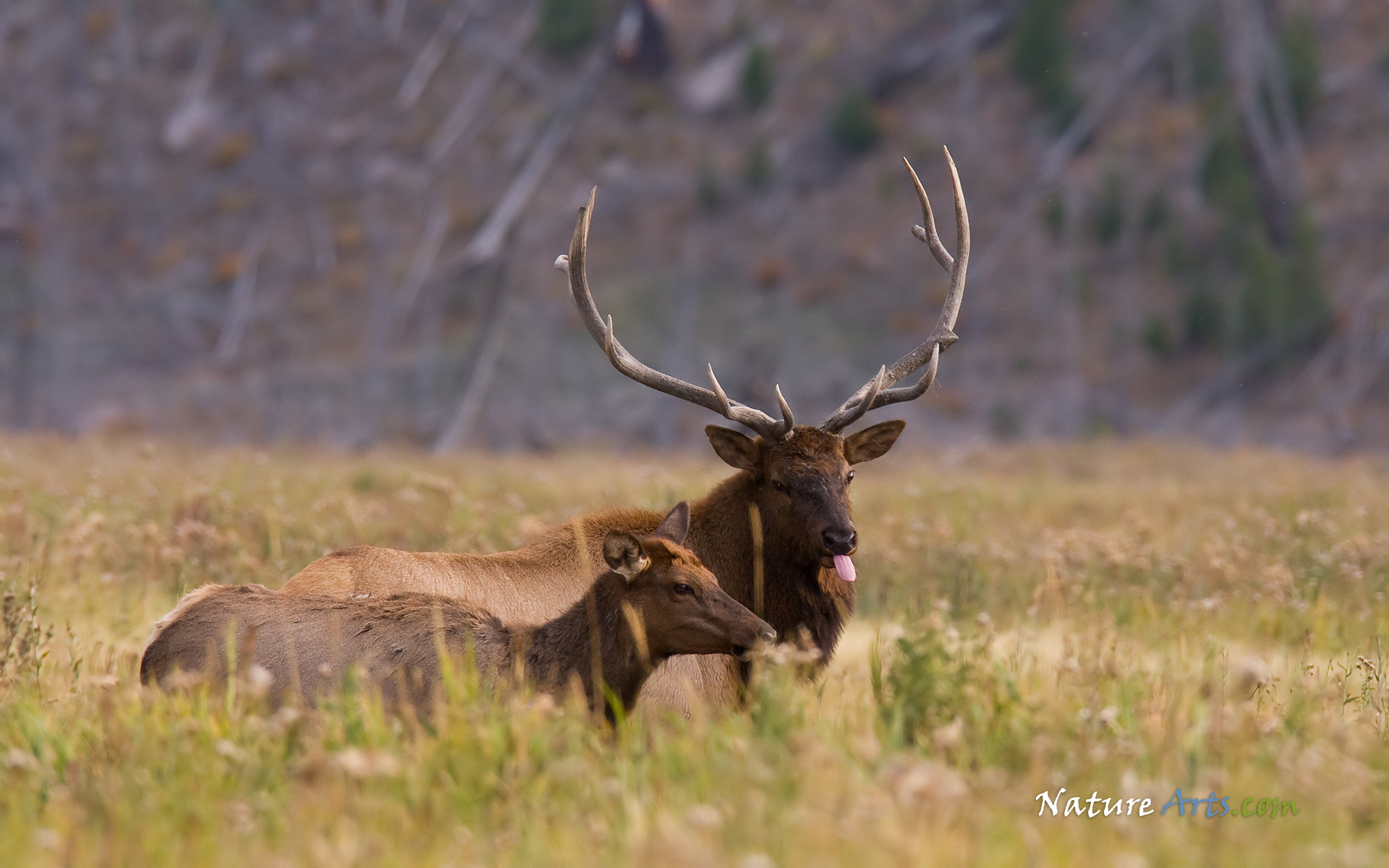 WHY ELK
Cuz they’re sassy?
Free Open Source Software – This can also be the #1 drawback based on where management like to put boots when stuff breaks

elasticsearch - Distributed and Scalable. Multiple Compute nodes handling storage and search

Logstash – Dead easy log parsing *groking*, enrichment and outputs to make you happy. And a cool hipster logo 

Kibana – Visualize your data and do it fast
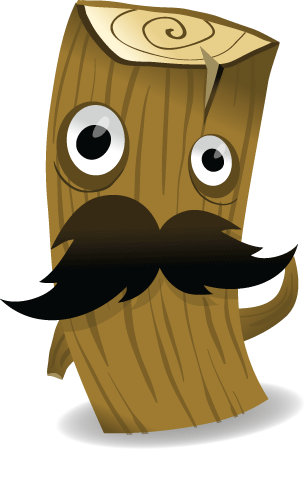 THE PLAN
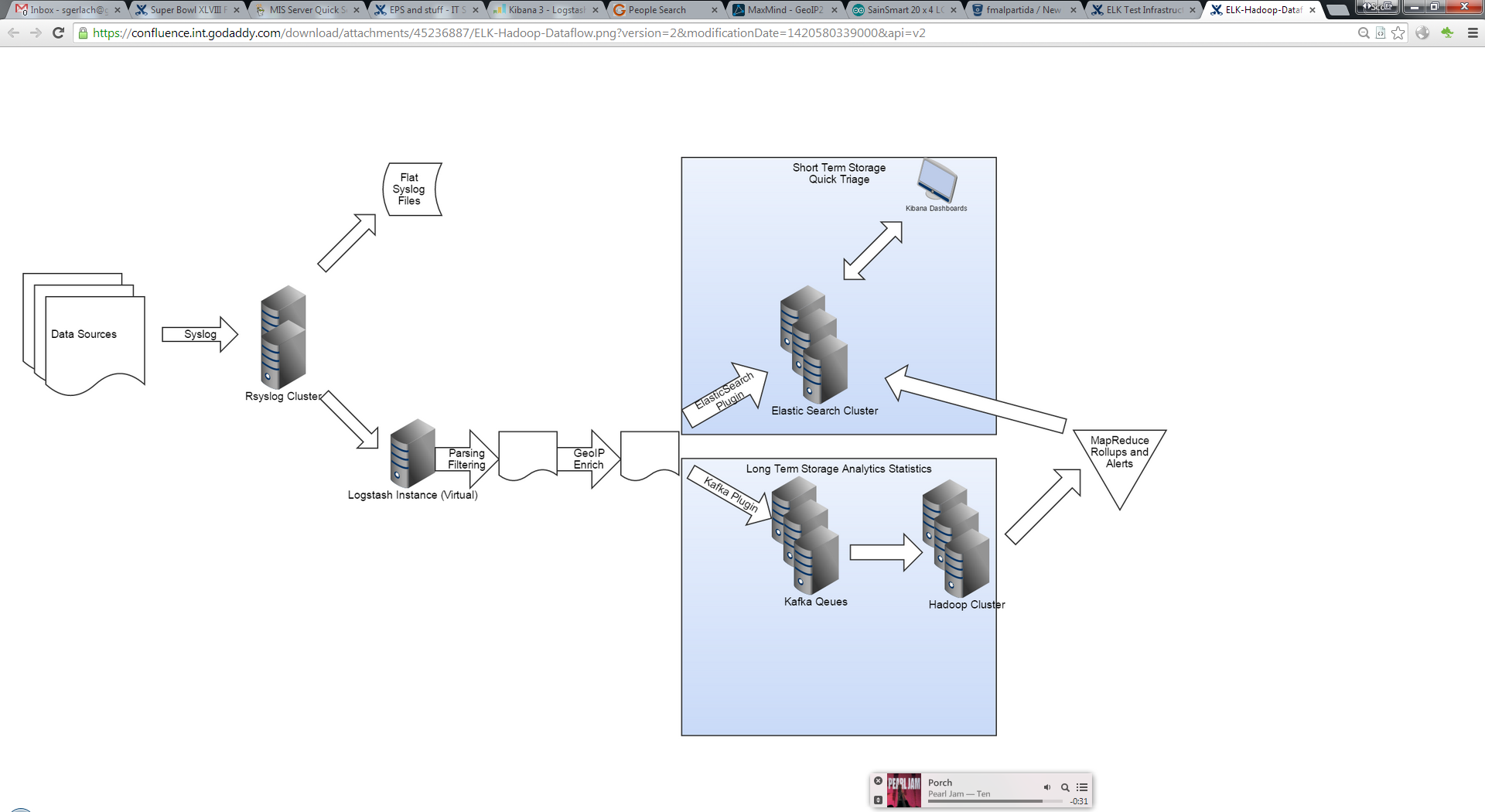 DATA TYPES and EPS (so far)
IPS Logs – 150eps
IDS Logs – 10eps
FTP Logs – 400eps
SSHD Logs – 15eps
Customer-SSHD Logs – 30eps
Windows Executables (in house developed) – 1500eps
LOGSTASH & GROK
Ships with ~120 different patterns you can extend
Simple regex and data naming
%{IPORHOST:src_address}  - Matches 192.168.1.1 OR euripides01
Shouldn’t need to know this
IPV4 (?<![0-9])(?:(?:25[0-5]|2[0-4][0-9]|[0-1]?[0-9]{1,2})[.](?:25[0-5]|2[0-4][0-9]|[0-1]?[0-9]{1,2})[.](?:25[0-5]|2[0-4][0-9]|[0-1]?[0-9]{1,2})[.](?:25[0-5]|2[0-4][0-9]|[0-1]?[0-9]{1,2}))(?![0-9]) 

IPV6 ((([0-9A-Fa-f]{1,4}:){7}([0-9A-Fa-f]{1,4}|:))|(([0-9A-Fa-f]{1,4}:){6}(:[0-9A-Fa-f]{1,4}|((25[0-5]|2[0-4]\d|1\d\d|[1-9]?\d)(\.(25[0-5]|2[0-4]\d|1\d\d|[1-9]?\d)){3})|:))|(([0-9A-Fa-f]{1,4}:){5}(((:[0-9A-Fa-f]{1,4}){1,2})|:((25[0-5]|2[0-4]\d|1\d\d|[1-9]?\d)(\.(25[0-5]|2[0-4]\d|1\d\d|[1-9]?\d)){3})|:))|(([0-9A-Fa-f]{1,4}:){4}(((:[0-9A-Fa-f]{1,4}){1,3})|((:[0-9A-Fa-f]{1,4})?:((25[0-5]|2[0-4]\d|1\d\d|[1-9]?\d)(\.(25[0-5]|2[0-4]\d|1\d\d|[1-9]?\d)){3}))|:))|(([0-9A-Fa-f]{1,4}:){3}(((:[0-9A-Fa-f]{1,4}){1,4})|((:[0-9A-Fa-f]{1,4}){0,2}:((25[0-5]|2[0-4]\d|1\d\d|[1-9]?\d)(\.(25[0-5]|2[0-4]\d|1\d\d|[1-9]?\d)){3}))|:))|(([0-9A-Fa-f]{1,4}:){2}(((:[0-9A-Fa-f]{1,4}){1,5})|((:[0-9A-Fa-f]{1,4}){0,3}:((25[0-5]|2[0-4]\d|1\d\d|[1-9]?\d)(\.(25[0-5]|2[0-4]\d|1\d\d|[1-9]?\d)){3}))|:))|(([0-9A-Fa-f]{1,4}:){1}(((:[0-9A-Fa-f]{1,4}){1,6})|((:[0-9A-Fa-f]{1,4}){0,4}:((25[0-5]|2[0-4]\d|1\d\d|[1-9]?\d)(\.(25[0-5]|2[0-4]\d|1\d\d|[1-9]?\d)){3}))|:))|(:(((:[0-9A-Fa-f]{1,4}){1,7})|((:[0-9A-Fa-f]{1,4}){0,5}:((25[0-5]|2[0-4]\d|1\d\d|[1-9]?\d)(\.(25[0-5]|2[0-4]\d|1\d\d|[1-9]?\d)){3}))|:)))(%.+)?
SSHD Log Sample and GROK
SSHD_AUTH <%{INT:pri}>%{SYSLOGTIMESTAMP:eventtimestamp} %{IPORHOST:dst_address} %{SYSLOGPROG:prog}\[%{INT:pid}\]: %{GREEDYDATA:action} password for %{D
ATA:user_id} from %{IPORHOST:src_address} port %{INT:src_port} ssh2


<86>Jan 6 16:07:43 a2nlswlb01 sshd[60856]: Failed password for root from 117.21.191.197 port 1243 ssh2
Suricata Log Sample and GROK
IDS <%{INT:pri}>%{SYSLOGTIMESTAMP:eventtimestamp} %{IPORHOST:sensor_name} %{SYSLOGPROG:prog}\[%{INT:pid}\]: \[%{INT:id}:%{INT:sid}:%{INT:rev}\] %{GREEDYDATA:filtername} \[Classification: %{GREEDYDATA:classification}\] \[Priority: %{INT:priority}\] \{%{DATA:protocol}\} %{IPORHOST:src_address}:%{INT:src
_port} -> %{IPORHOST:dst_address}:%{INT:dst_port}

<182>Jan 6 16:09:53 p3plnlids04 suricata[32600]: [1:4100009:3] Security Content - Excessive WordPress xmlrpc.php POST Requests (10/60s threshold) [Classification: Web Application Attack] [Priority: 1] {TCP} 93.174.93.61:50551 -> 173.201.1.128:80
Logstash Config – Input/Filter
input { 
        udp {
                port => 51000
                type => "sshd"
        }
        udp {
                port => 51001
                type => "cust-sshd"
        }
        udp {
                port => 51002
                type => "ids"
        }
}
filter {
       if [type] == "cust-sshd"{
                grok {
                        patterns_dir => "/etc/logstash/grok/patterns/infosec_patterns.conf"
                        match => [
                                "message", "%{CUST_SSHD_AUTH_MULTI_FAIL}"
                        ]
                }
        }
        else {
                drop {}
        }
        if ! [hit_count] {
                mutate {
                                add_field => {
                                        "hit_count" => 1
                                }
                        }
        }
        mutate {
                convert => ["hit_count", "integer"]
        }
        geoip {
                        source => "src_address"
                }
}
elasticsearch
One node.
Umm, don’t do that in prod… Data loss, performance bottlenecks, cats befriending dogs and other bad things

Our setup
3 virtual nodes – 40GB disk, 4GB RAM (not even close to what you *should* run)
3 data nodes, 1 master node, all sharing search
Handles around 100eps

Another cluster handles 2box cluster with 48Gb Ram and 4x300GB R10 Config handles ~800eps
Estimating about 1000eps in a real cluster
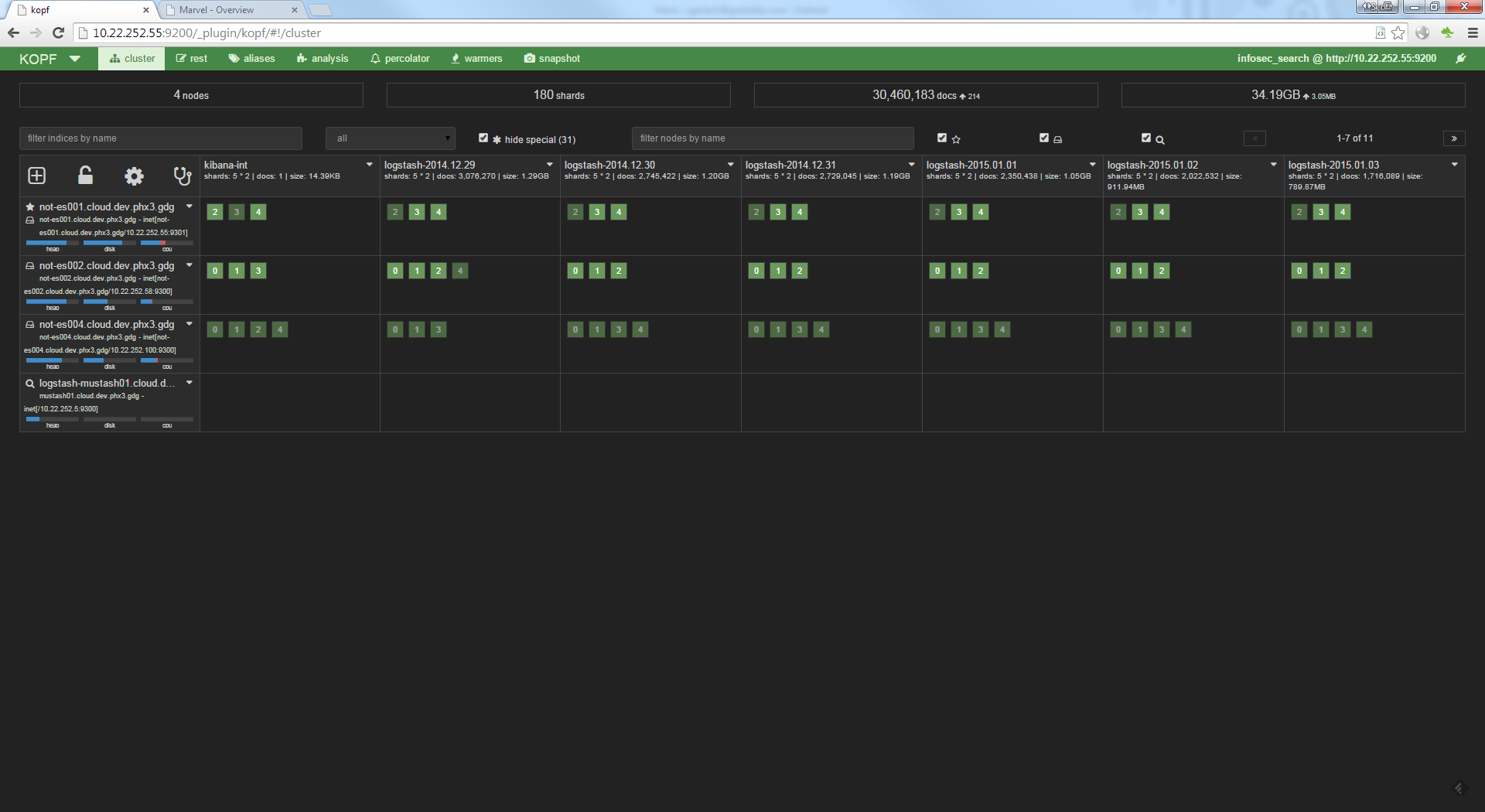 elasticsearch
One node.
Umm, don’t do that in prod… Data loss, performance bottlenecks, cats befriending dogs and other bad things

Our setup
3 virtual nodes – 40GB disk, 4GB RAM (not even close to what you *should* run)
3 data nodes, 1 master node, all sharing search
Handles around 100eps

Another cluster handles 2box cluster with 48Gb Ram and 4x300GB R10 Config handles ~800eps
Estimating about 1000eps in a real cluster
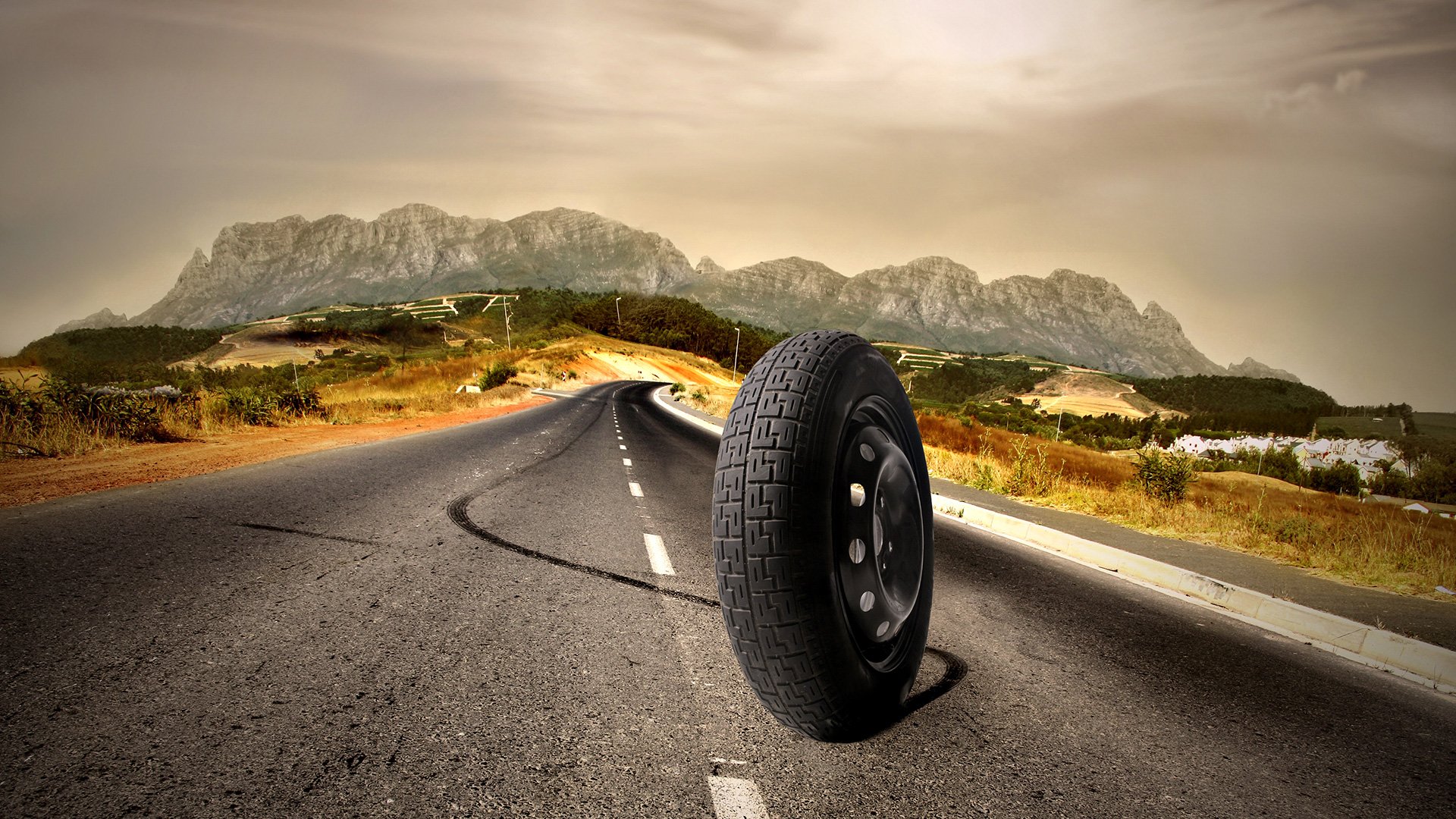 KIBANA
KIBANA
Pretty great out of the box
Fairly steep learning curve for more than basic tasks
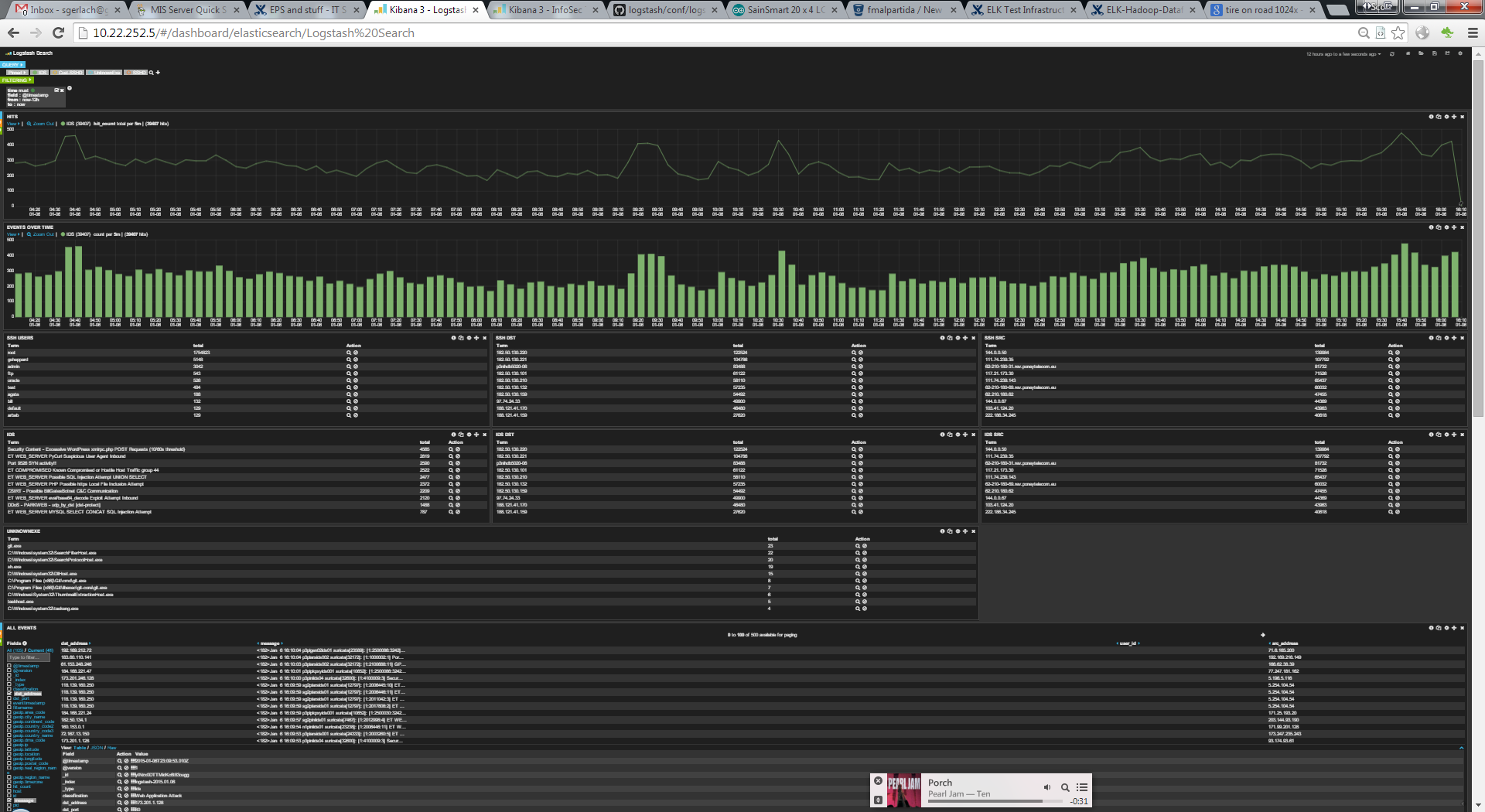 KIBANA
LIVE DEMO


(hopefully)
RESOURCES
ElasticSearch
http://www.elasticsearch.org/guide 
https://www.loggly.com/blog/nine-tips-configuring-elasticsearch-for-high-performance/ 
http://edgeofsanity.net/article/2012/12/26/elasticsearch-for-logging.html 
http://www.elasticsearch.org/guide/en/elasticsearch/guide/current/_important_configuration_changes.html 

Logstash
http://grokdebug.herokuapp.com/ 
http://logstash.net/docs/1.4.2/ 

Kibana
http://www.elasticsearch.org/guide/en/kibana/current/ 
http://www.rittmanmead.com/2014/11/analytics-with-kibana-and-elasticsearch-through-hadoop-part-3-visualising-the-data-in-kibana/